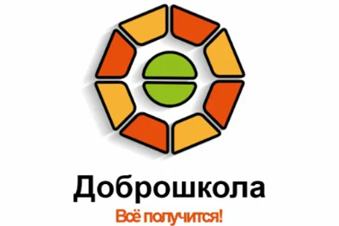 Социализация обучающихся с ОВЗ через реализацию программы «Полиграфическая студия»
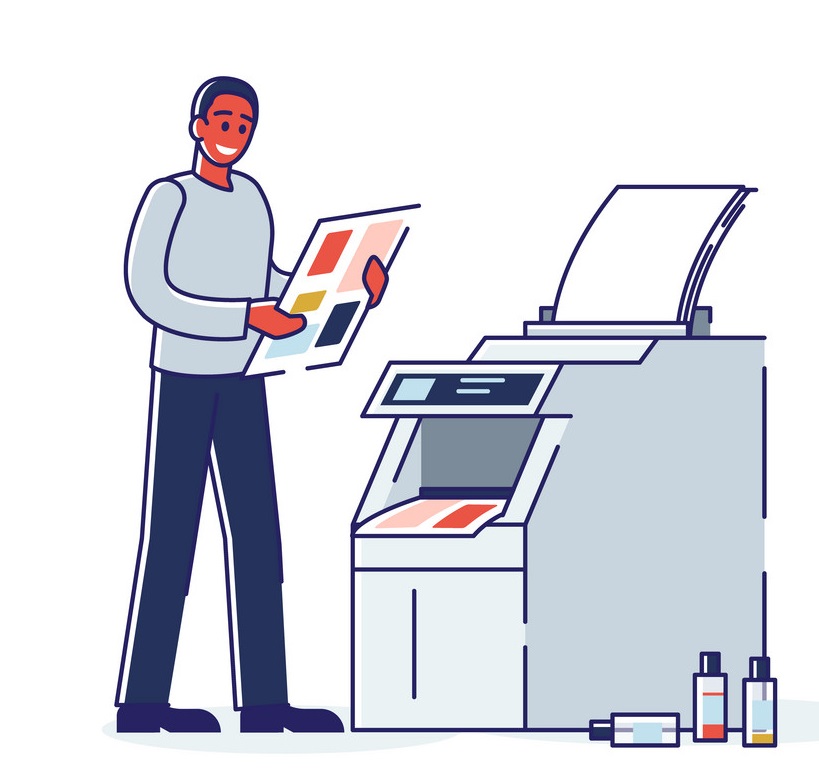 Педагог-психолог Бочкарева О.В.
МКОУ «ОШ ОВЗ №10 города Асино»
Цель: подготовка обучающихся к доступной трудовой деятельности через овладение трудовыми умениями и навыками печатного и картонажно-переплетного дела. Получение опыта применения технологических знаний и умений в самостоятельной и практической деятельности.
Категория учащихся: обучающиеся 5-9 классов 
Срок реализации программы: 1 год.
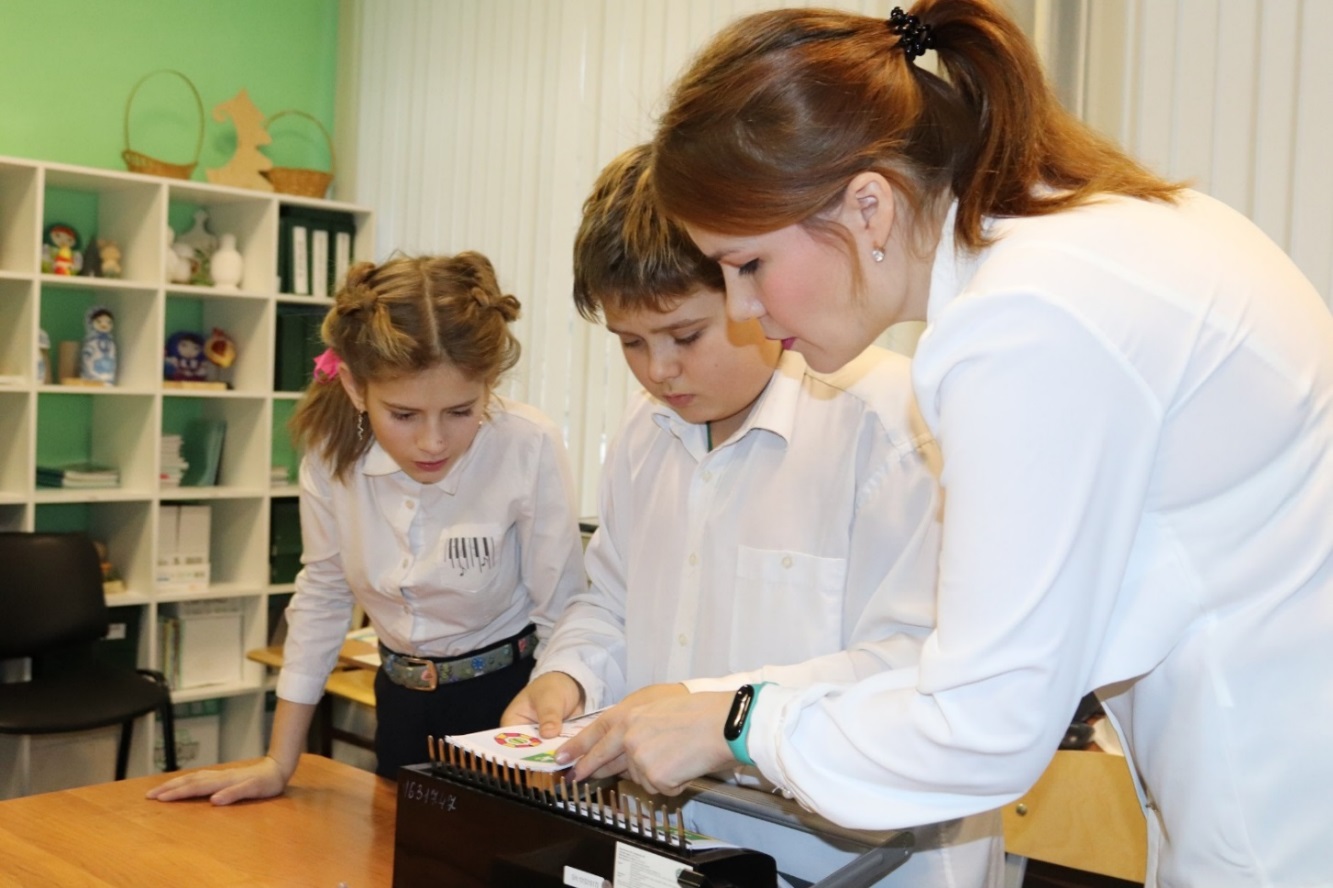 Задачи:
― развитие социально-ценных качеств личности;
― подготовка учащихся к выполнению необходимых и доступных видов труда дома;
― расширение знаний о материалах и их свойствах, технологиях
 использования;
― ознакомление с ролью человека рабочих профессий и его 
местом на современном производстве;
― формирование информационной грамотности, умения 
работать с различными источниками информации;
― коррекция недостатков познавательной деятельности и 
повышение уровня общего развития;
― воспитание положительных качеств и свойств личности;
― формирование коммуникативной культуры, 
развитие активности, целенаправленности, инициативности.
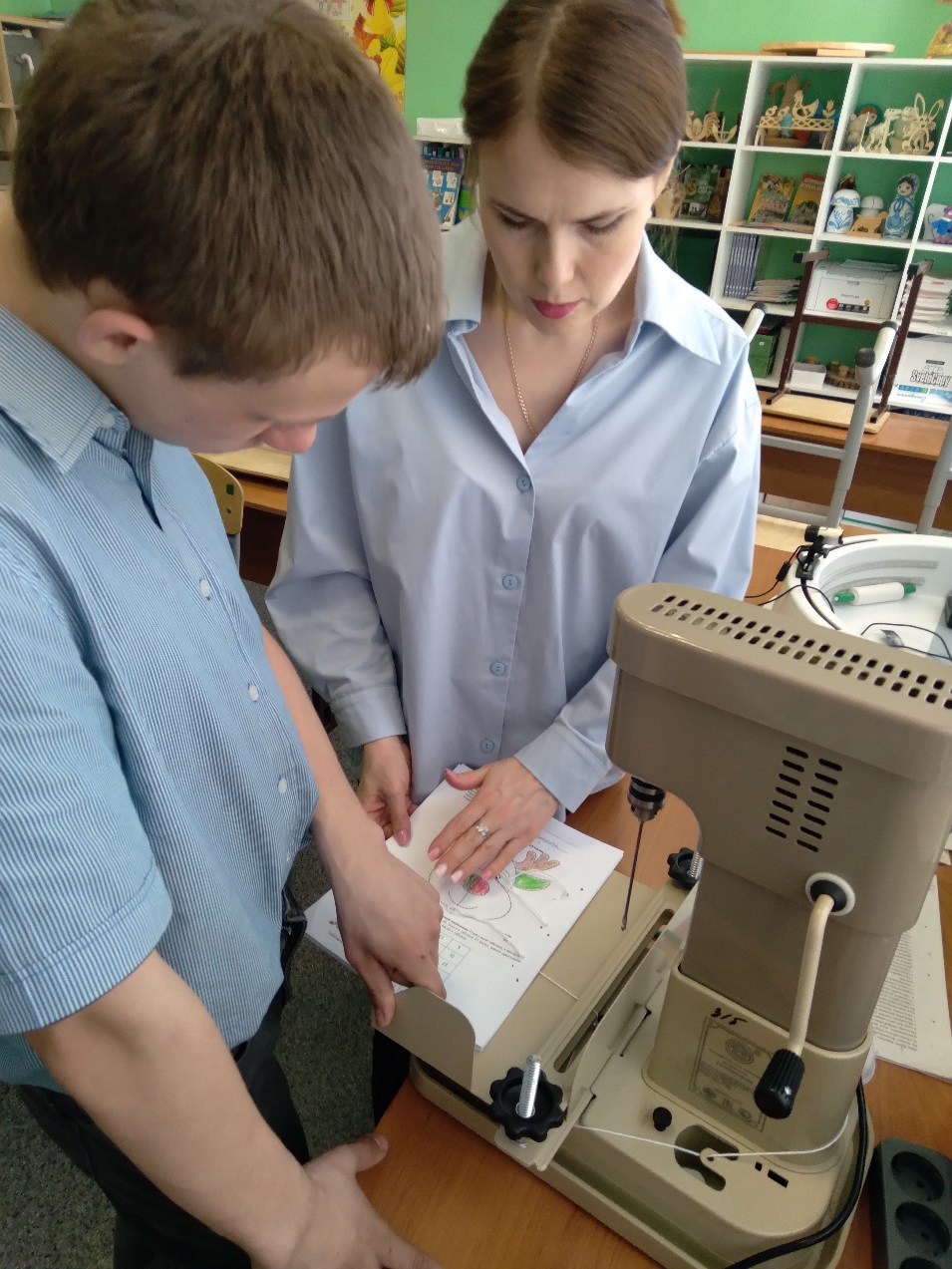 Обучение ребенка с умственной отсталостью (интеллектуальными нарушениями) печатному, картонажно-переплётному делу является важным направлением подготовки к самостоятельной жизни. Благодаря занятиям основы полиграфии реализуется возможность занятости ребенка в трудовую деятельность, укрепляет его уверенность в своих силах. Специфика кружка позволяет развивать такие черты характера, как аккуратность, наблюдательность, внимательность. Происходит коррекция недостатков познавательной деятельности и повышение уровня общего развития.
	Ребенок тренируется работать по технологии в соответствии с требованиями и правилами, решать конкретные практические задачи, делать что-то своими руками.
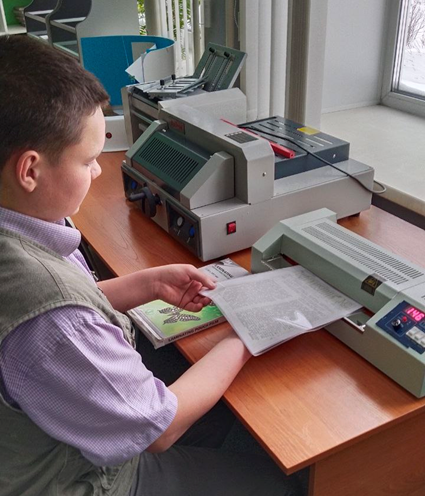 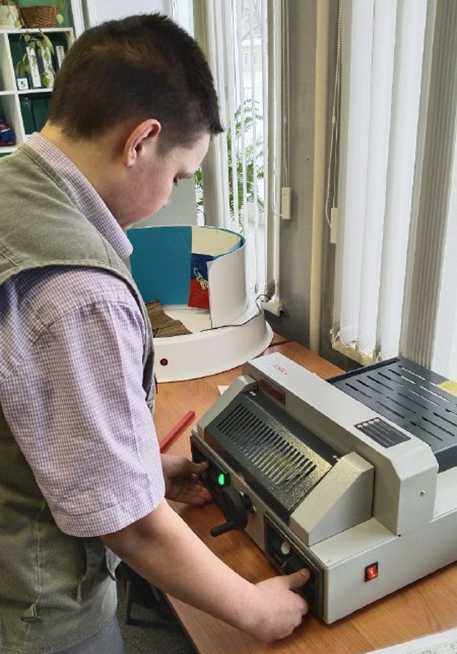 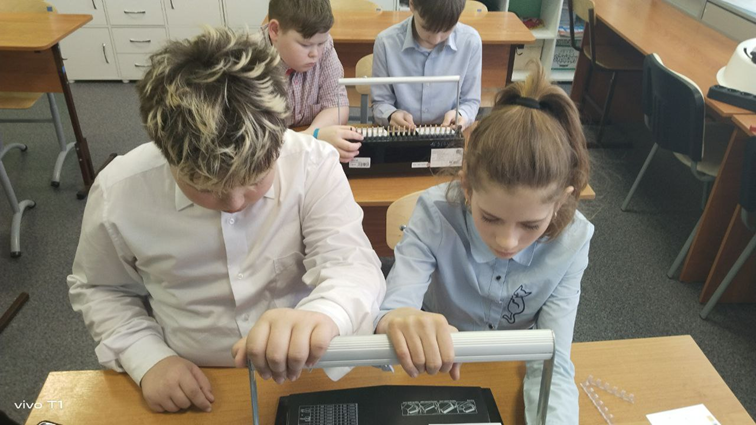 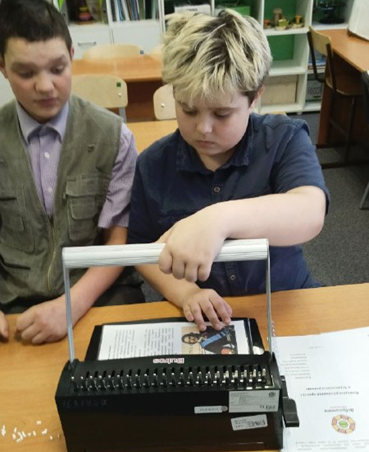 Работа на ламинаторе Bulros 320 SОбучающиеся отрабатывают практические навыки работы на ламинаторе
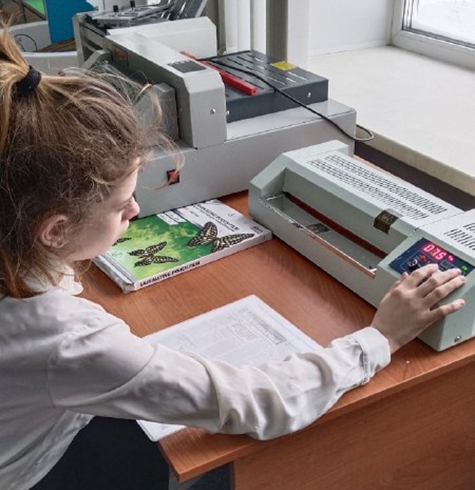 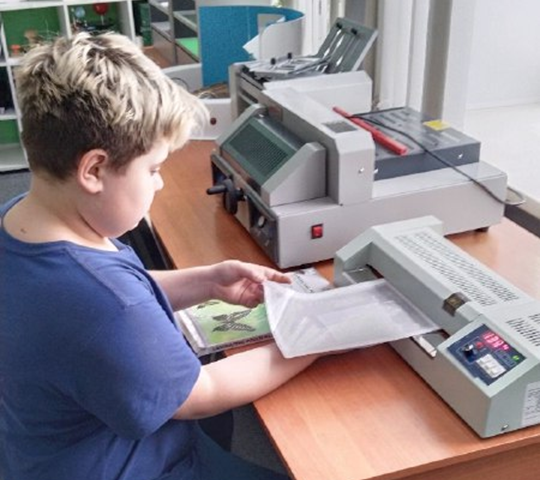 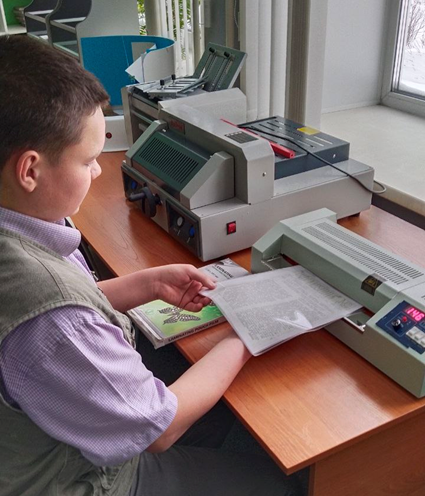 Работа на резаке Bulros 320 V+Обучающиеся отрабатывают практические навыки работы на резаке
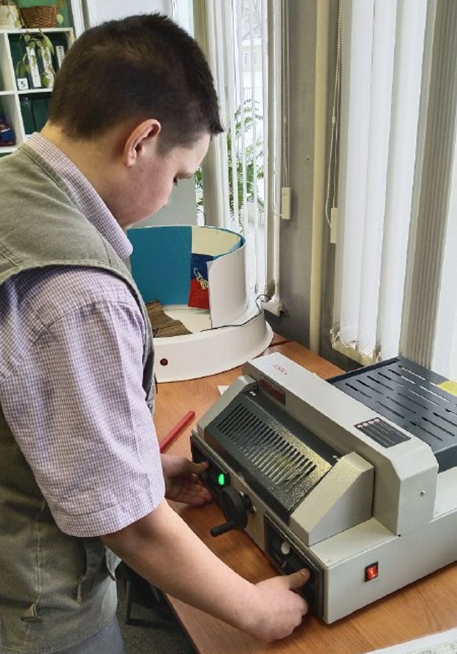 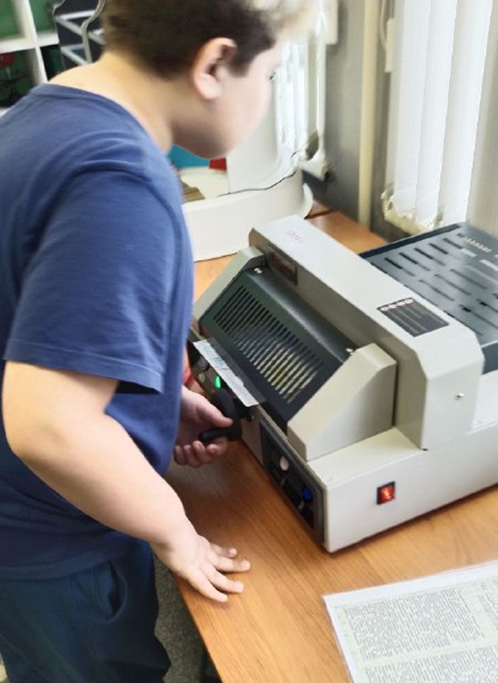 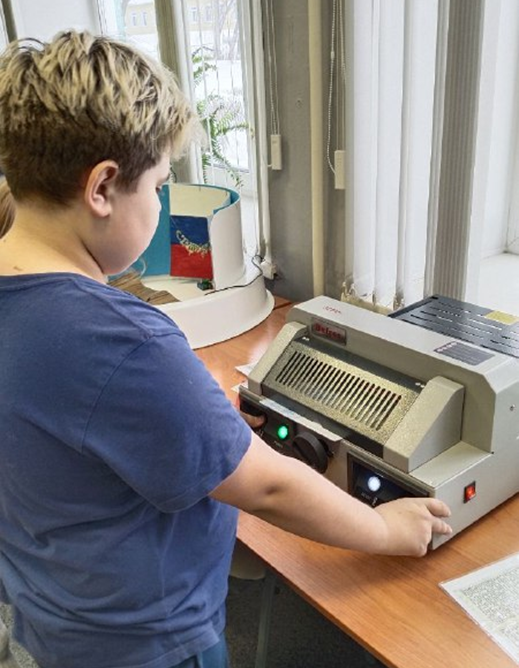 Процесс изготовления карманного календаря для подарка учителям школы к 23 февраля и 8 марта
Обучающиеся применяют практические навыки в работы на ламинаторе и резаке
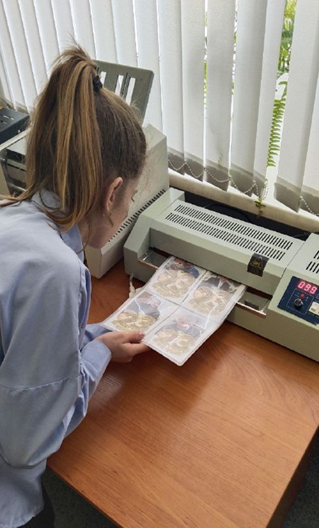 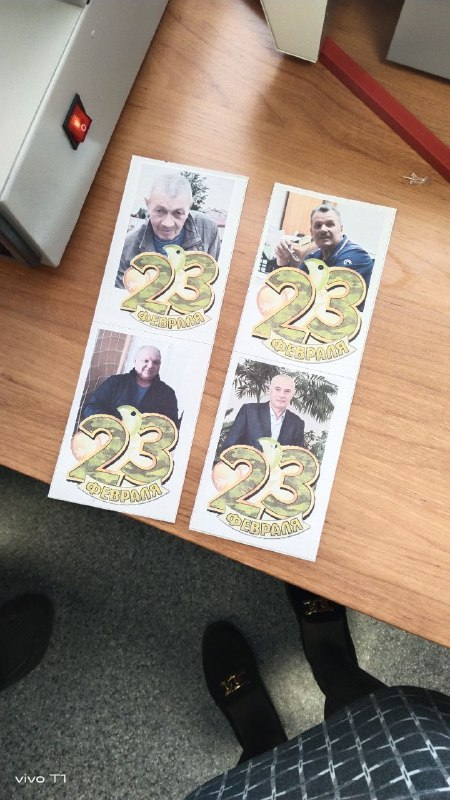 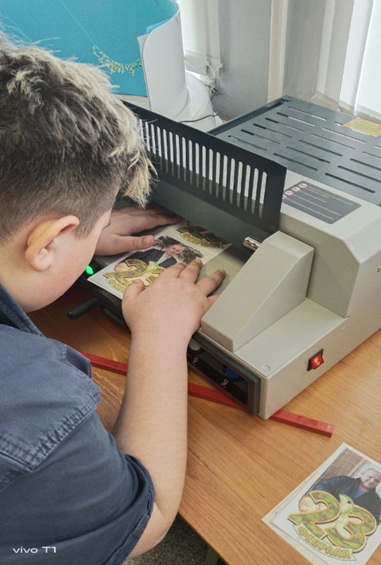 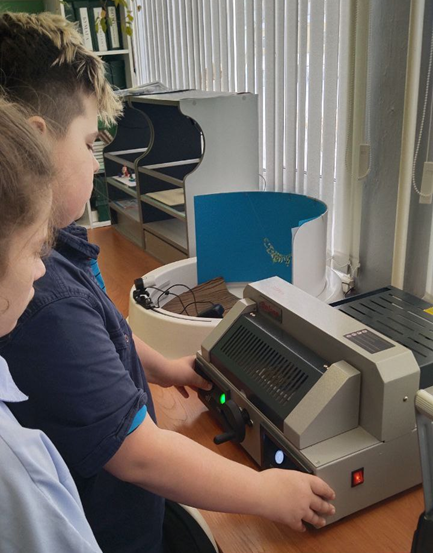 Процесс изготовление блокнота
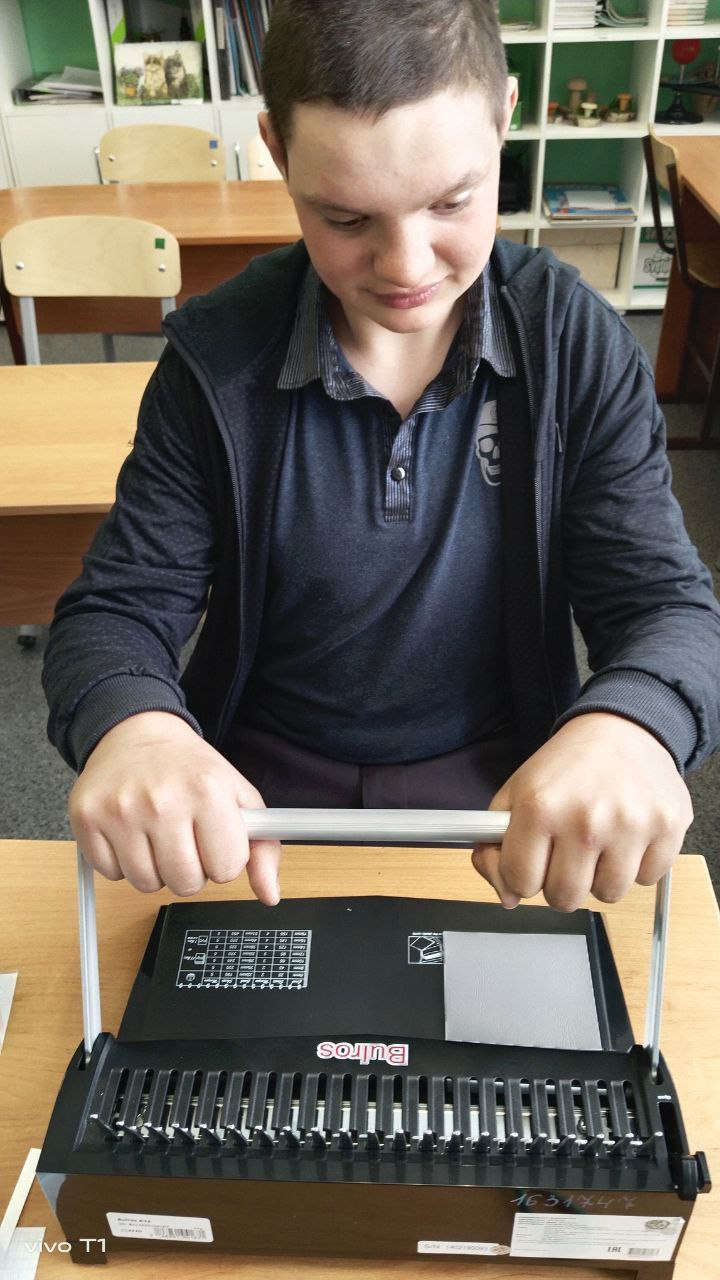 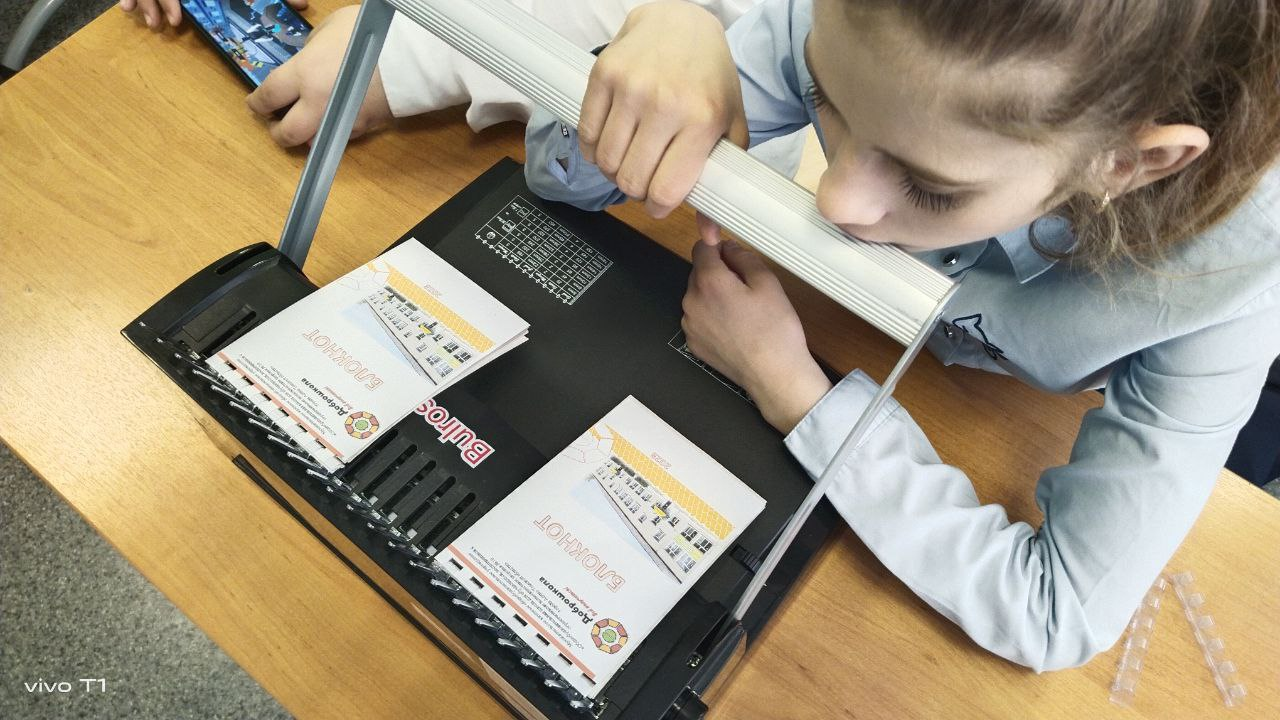 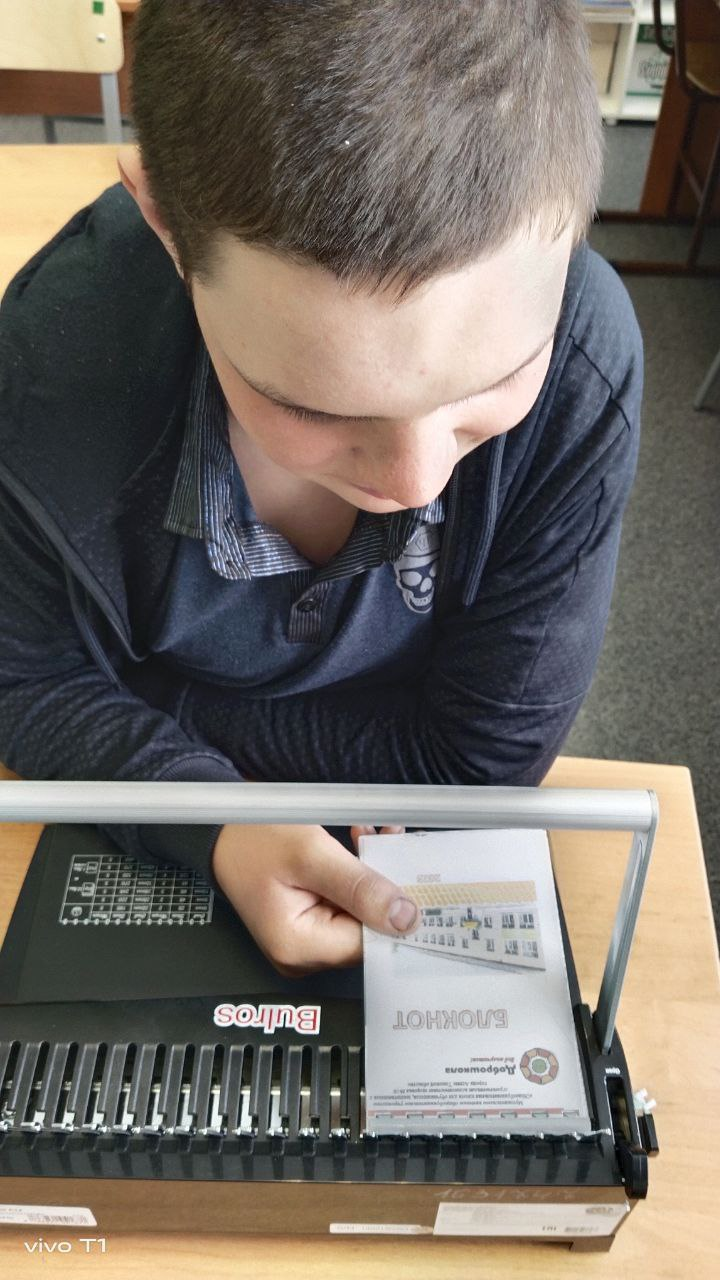 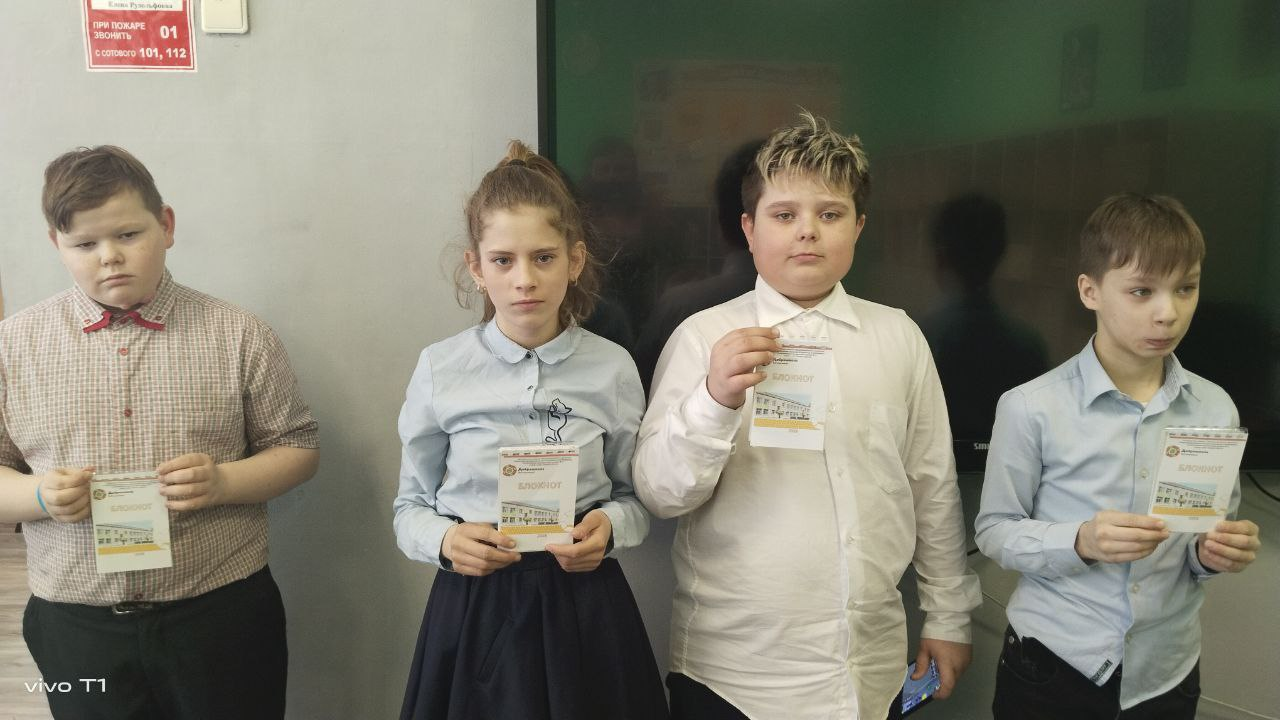 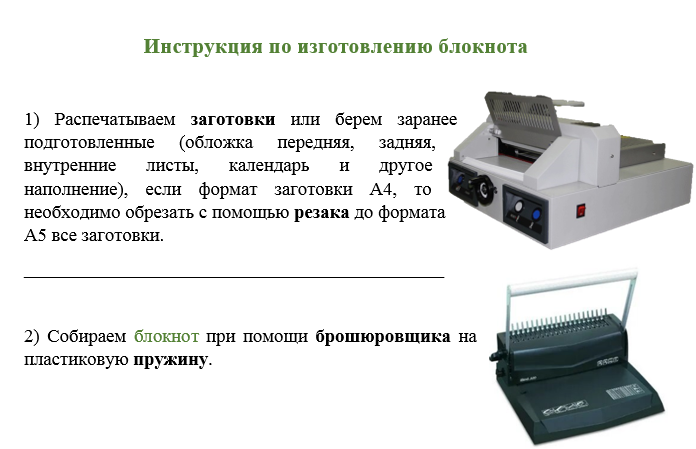 Работа над проектом «История развития прессы» Обучающиеся применяют практические навыки в работе над редактированием изображения, текста, запускают документ в печать. Готовый документ ламинируют и брошюруют.
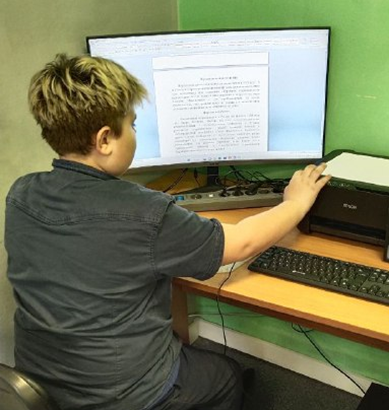 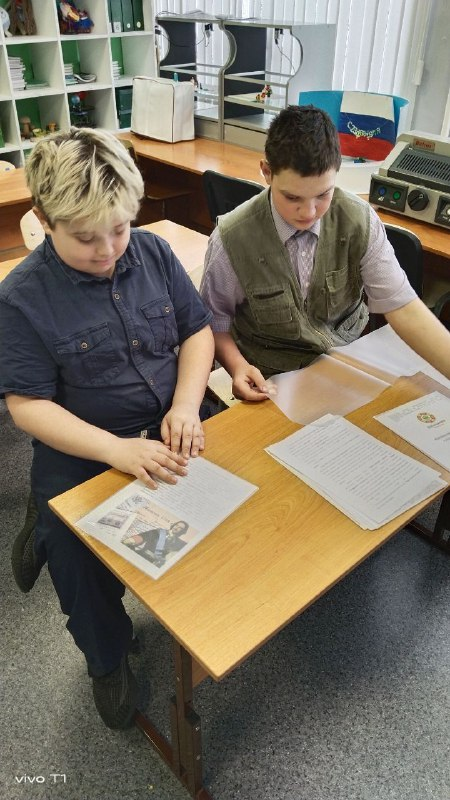 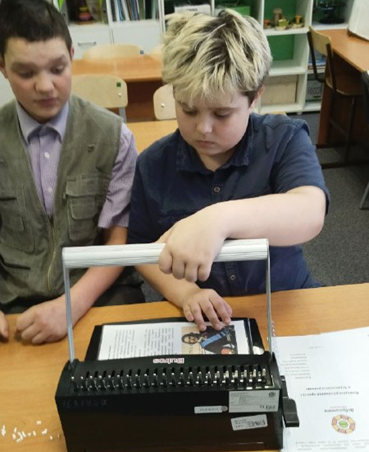 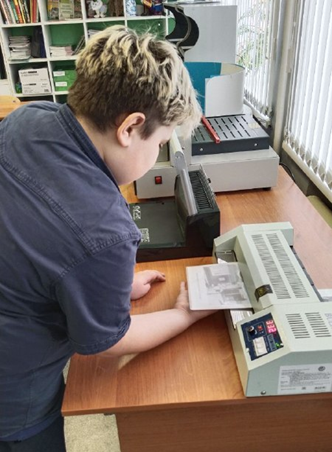 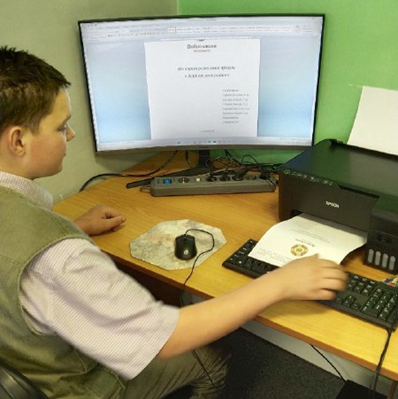 Процесс работы над школьной газетой «Школьный городок»
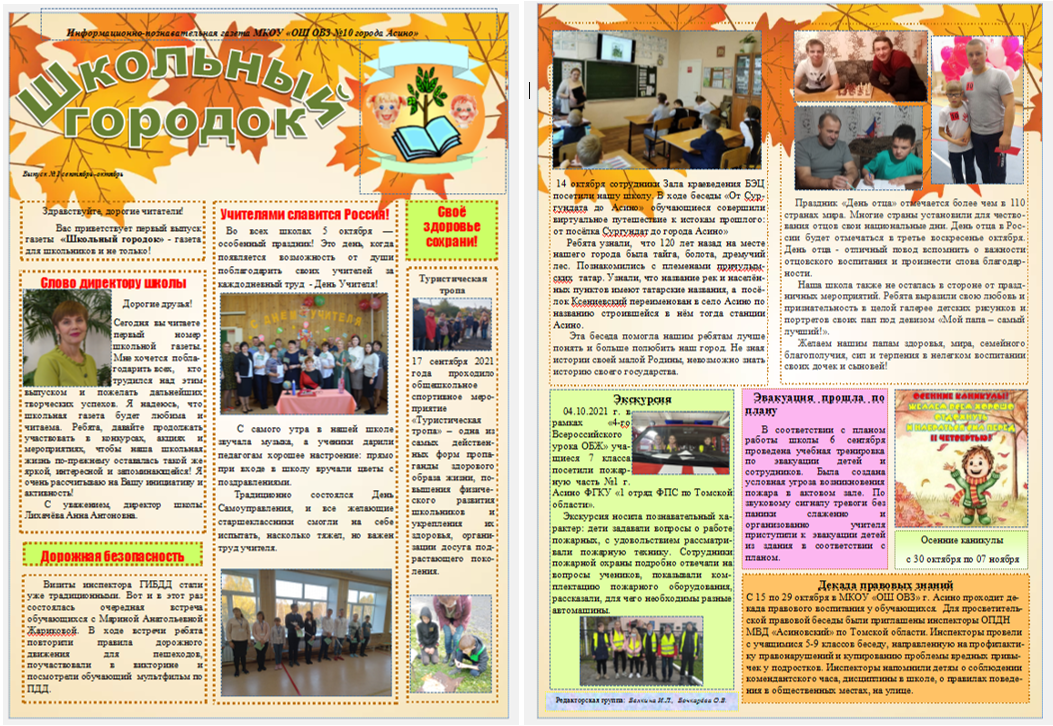 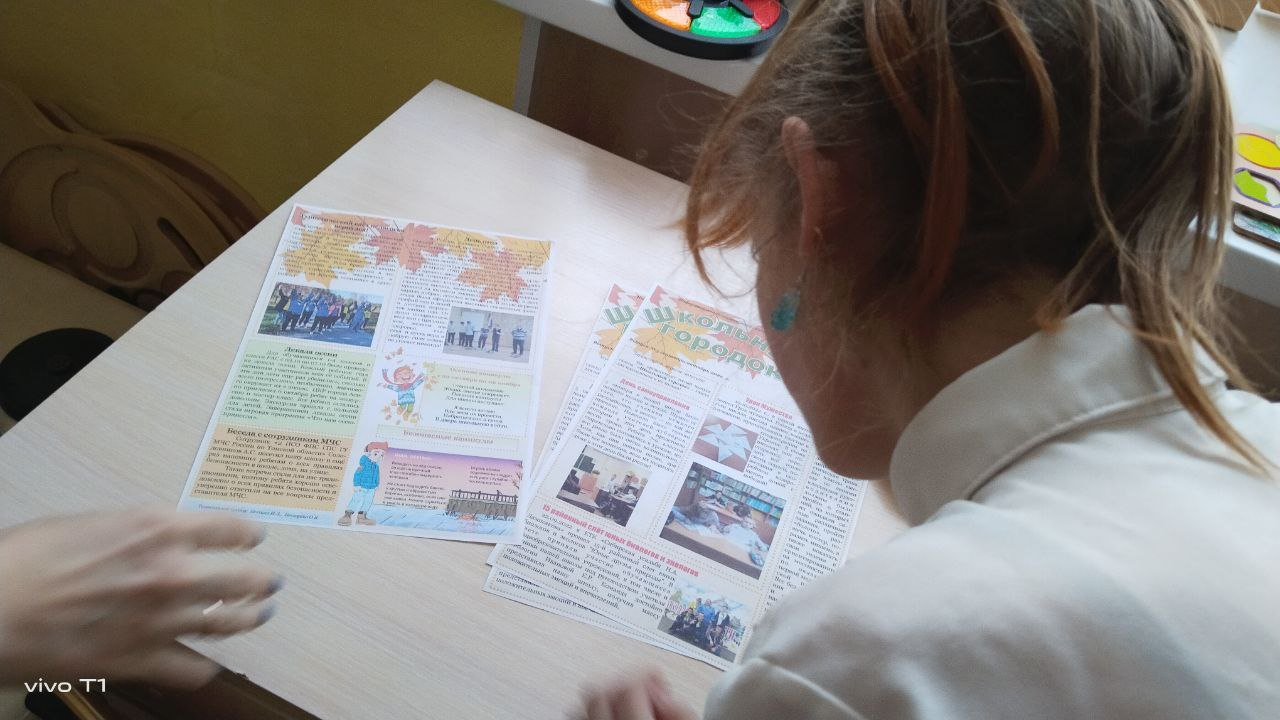 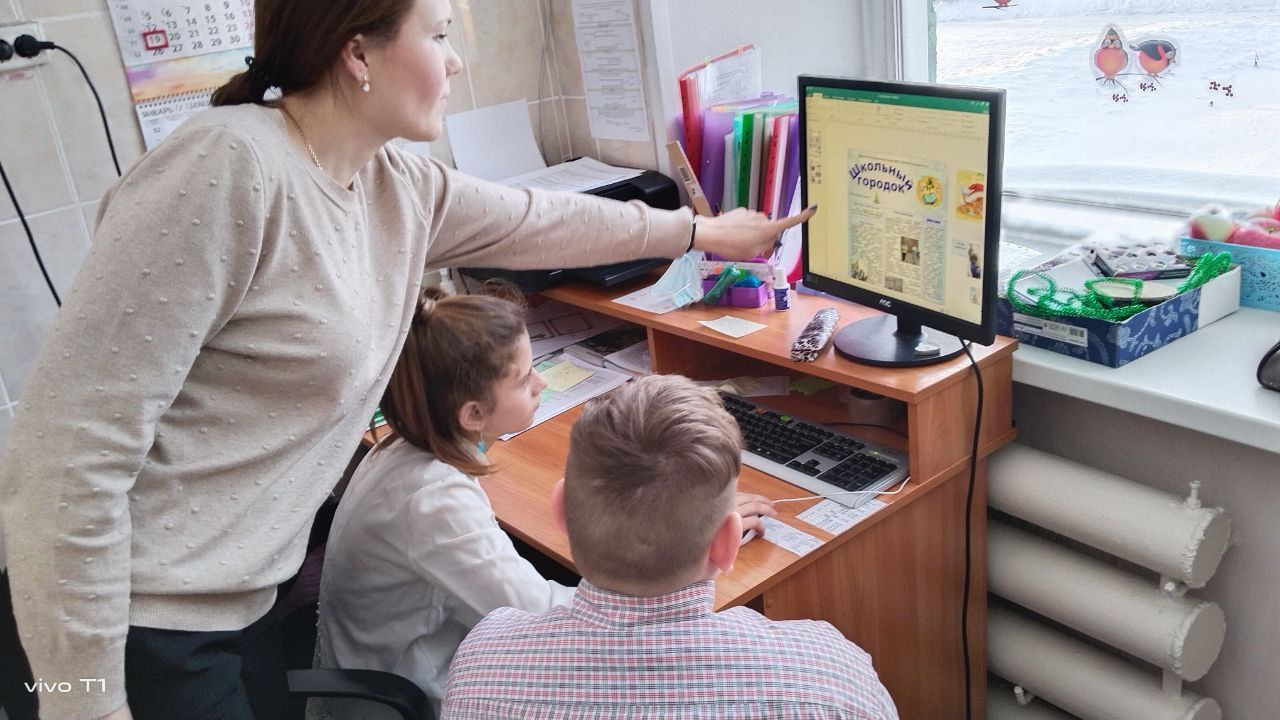